МКДОУ Конёвский детский сад
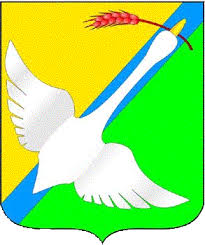 «Краснозёрский район:                                                                            сохраним природу родного края»                                                                                           Подготовил воспитатель :Захаренко О.А.                                                                            2017г
Гордость нашего района Санаторий Краснозёрский
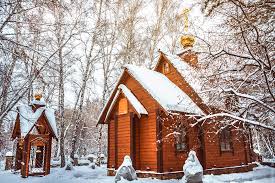 Уникальная экологически благополучная здравница ,расположенная на юге Новосибирской области. Преимуществом санатория является наличие собственных природных факторов -лечение грязи , глина, рапа , минеральная вода «Санаторская»
Озеро «Островное»
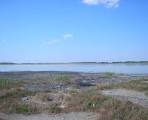 В нём расположены уникальные источники лечебных грязей, которые представляют бальнеологическую ценность и используются в санатории «Краснозёрский».Эта грязь оказывает противовоспалительное ,рассасывающее и обезболиваыющее действие ,повышает иммунную систему организма и оказывает эффект омоложения.
Минеральная вода «Новопокровская»
Минеральная вода «Новопокровская»-природная лечебно-столовая вода с минерализацией 1,23 г/дм3-продукт повышенной экологической чистоты ,а по минерализации и основному ионно-солевому составу не имеет аналогов!
Зонально – разнотравно -ковыльная степь
На семь километров западнее села Лотошное ,меж берёзовых лесов, среди распаханных полей сохранилось 20 гектар нераспаханной целены. С некоторых пор ,этот практически уникальный фрагмент был признан природным памятником регионального значения. Из-за большого количества ковыля ,в ветреную погоду степь похожа на волнующееся море ,на морской шторм с белой пеной.
Степная катена
Памятник природы  областного масштаба под названием Степная катена расположена на правом берегу реки Баганёнок , в Новосибирской области. Площадь охраняемой законом ,относительно невелика , даже не достигает 39 гектаров. Территория Степной катены является маленьким самобытным ,уникальным островком природы ,в его первозданном виде ,среди сенокосов ,пастбищ и других  сельскохозяйственных угодий.
Плач природы Краснозёрья
Тревогу вызывает обмеление и загрязнение реки Карасук и озёр.Основные загрязняющие вещества-отходы животноводства и нефтепродукты. Падают плодородные почвы ,так как не соблюдается технология её обработки.Засорённость полей во многих хозяйствах принимает катастрофический характер.  Проблемой является размещение отходов (бытового мусора и навоза) ,которых в районе накопилось около млн. т.
Наше будущее- в наших руках!
Наш экологический десант
Будущие учёные
Литература:
Интернет ресурсы.